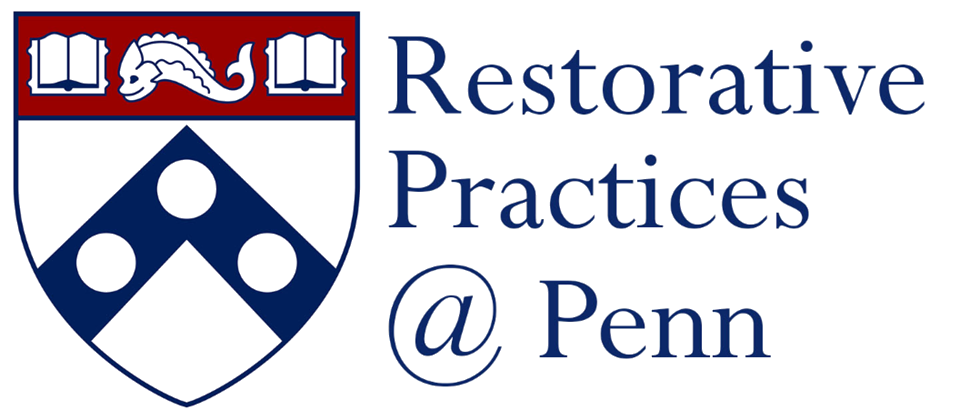 Restorative Conflict & Communication Skills
Responding in the Moment – 
Addressing Bias and Racism 

Hanan Ahmed, Restorative Practices Specialist | Restorative Practices @ Penn
Restorative Frameworks
Restorative Practices
Restorative Practices, is a community development framework that focuses on building relationships through on-going and sustained interactions.
“Restorative justice is a process to involve, to the extent possible, those who have a stake in the specific offense and to collectively identify and address harms, needs, and obligations, in order to heal and put things as right as possible.” ​
​
~ Howard Zehr, The Little Book of Restorative Justice, 2002​
Restorative Justice
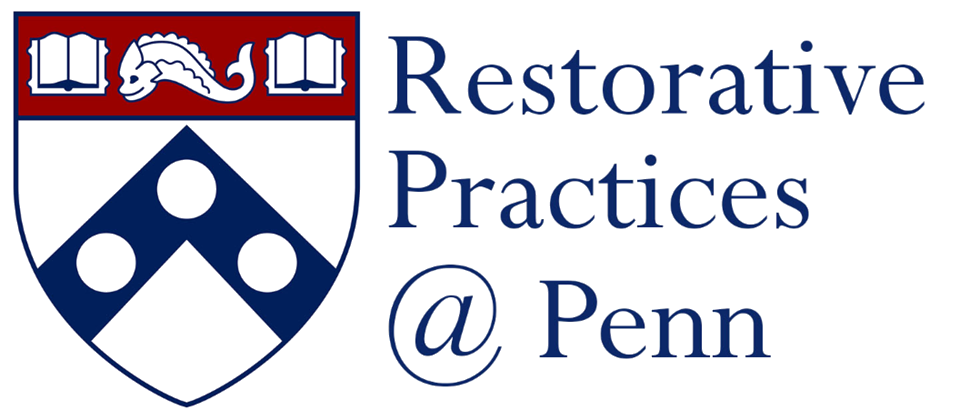 Restorative Practices @ Penn
FACULTY
Trainings & Workshops
Harm & 
Healing 
Cases
STAFF
WHO WE SERVE
WHAT WE DO
Consultation &
Conflict Coaching
STUDENTS
RP@P specializes in relationship building
mending
healing
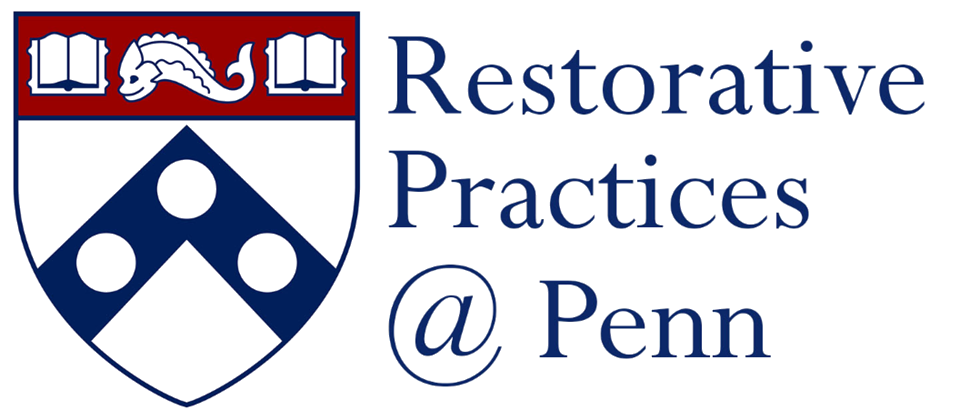 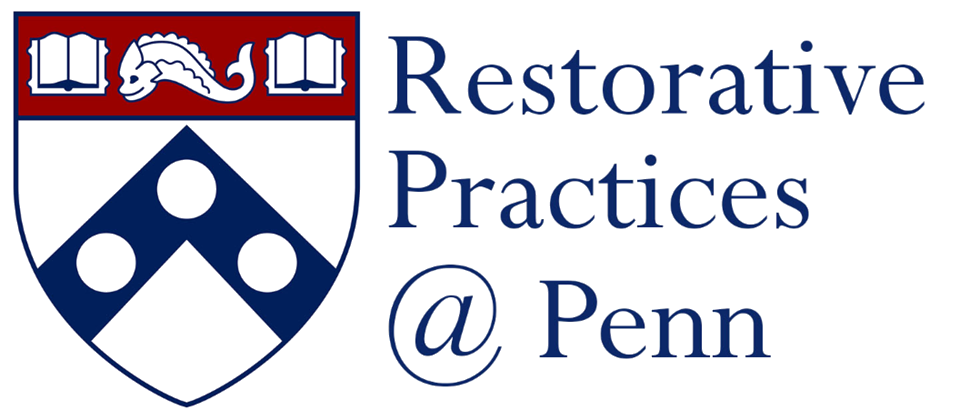 Inclusive Community
BELONGING
AGENCY
ACCOUNTABILITY
Power
Beliefs
Views
Restorative
Values
Norms
Growth Mindset
Needs
[Speaker Notes: How do we identify our needs when we experience harm so we can make strategic decisions to get our needs met?How to intervene when we see racism or bias happening? 

How do we receive feedback in a way that cultivates our growth and learning as opposed to defensiveness?

With a community invested in belonging, agency, and accountability innovation thrives and views, beliefs, and values are not only respected, but also integrated.]
How might you respond if someone when someone says…
“Your name is so hard to pronounce - is there something else I can call you?”
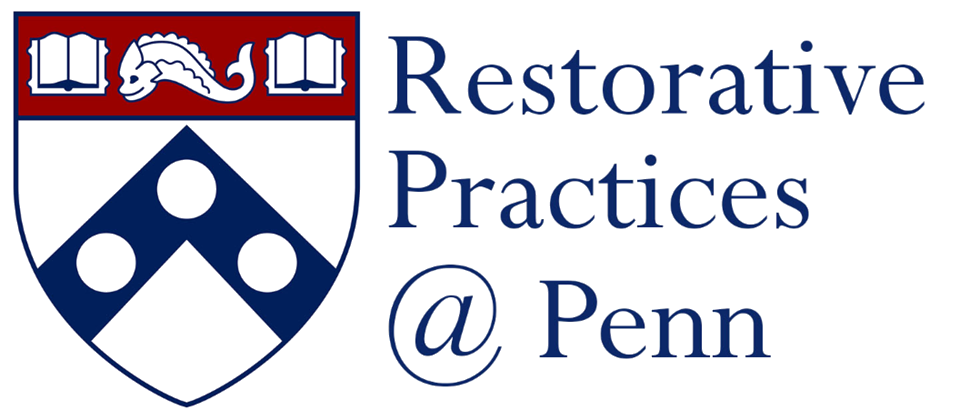 Agency: Assertive “I” Statements
If you have an existing relationship, are afraid of escalation, or concerned about the repercussions of “calling someone out”
Example:
“I can’t believe how racist you’re being” vs.

“When you _____________ (specific comment/behavior), I felt ____________ (feeling) and I would like you to________________.”

Ex: Last Monday, when I was introducing myself, you asked to call me by something other than my name.  When you asked me that, I felt unvalued, disrespected, misunderstood, and frankly unseen and I would like you to take me more seriously as a member of this class and call me by my name.
[Speaker Notes: If you have an existing relationship, are afraid of escalation, or concerned about the repercussions of “calling someone out”, I statements can be a great approach to opening someone up to a critique and softening the conversation.]
Anti-oppressive Active Listening looks like:
Acknowledging the feelings expressed while naming and rejecting any biased or harmful content in what is shared
Highlight/flag potential impact
Check-in with the opportunity to correct or clarify

Following up
With the person who made the comment
With anyone in the group who may have been harmed
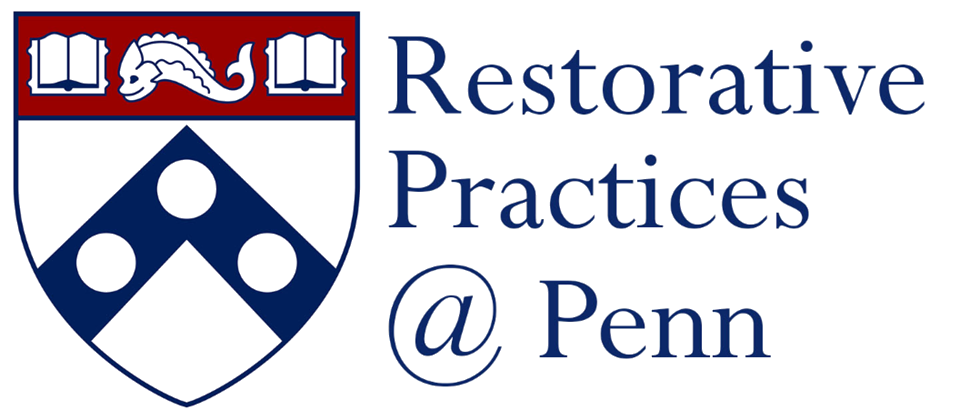 Example
“I was just talking to Karla and he - I mean she - I mean whatever. He said I needed to change my email signature and add my pronouns. But I’ve had it for years and everyone already knows who I am.”

It sounds like you are frustrated with Karla’s request because you don’t feel like it’s necessary for you. I want to remind you, however, that we have new folks joining our space and it is important to normalize the practice of not making assumptions of what pronouns they use. Just like you want people to call you by your correct name and title, people want to be called by their correct pronouns. Also, as a reminder, Karla uses she/her pronouns.
[Speaker Notes: Acknowledging the feelings expressed while naming and rejecting any biased or harmful content in what is shared]
Example
“Jolene* talks way too loud all the time in the lab – I am so sick of it”

It sounds like lab conditions are frustrating for you, and you want to make sure there are shared norms about common space. I’m concerned, though, that you are focusing specifically on Jolene, given how often women of color are scrutinized for their public behavior – is this issue broader than that?

	*woman of color
[Speaker Notes: Acknowledging the feelings expressed while naming and rejecting any biased or harmful content in what is shared
AND Checking with the opportunity to correct or clarify]
Meaningful Accountability
How do we receive feedback and make amends?


When someone raises a concern with you or makes you aware that you’ve caused harm, your need is to learn and grow, to be accountable
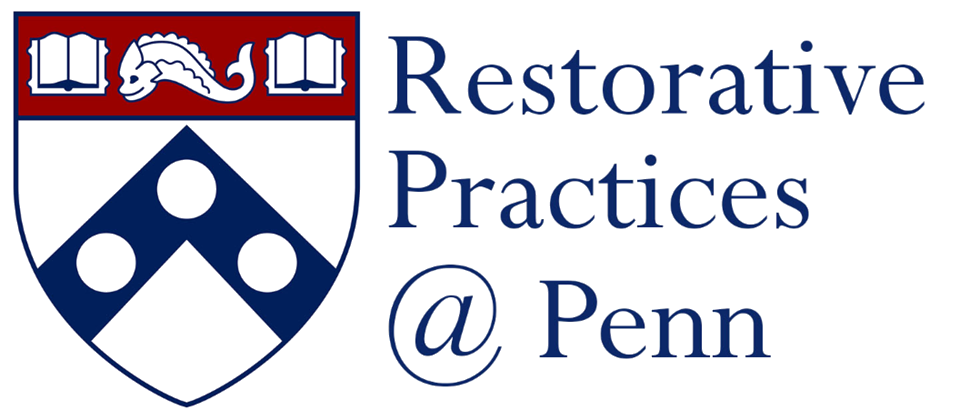 Meaningful Accountability
What accountability does not look like:
Identity Violation

“I’m not that kind of person”

“Are trying to ruin my reputation?”
Gaslighting

“It was a compliment”

“You misunderstood”
Minimizing

“You are too sensitive - can’t you take a joke?” 

“I talk to everyone like that”
ALL THE ABOVE

“My best friend is X, so I am definitely not biased”
Meaningful Accountability
Why is it so difficult?
FearAnxietyShameGuiltIdentity & Cognitive Dissonance
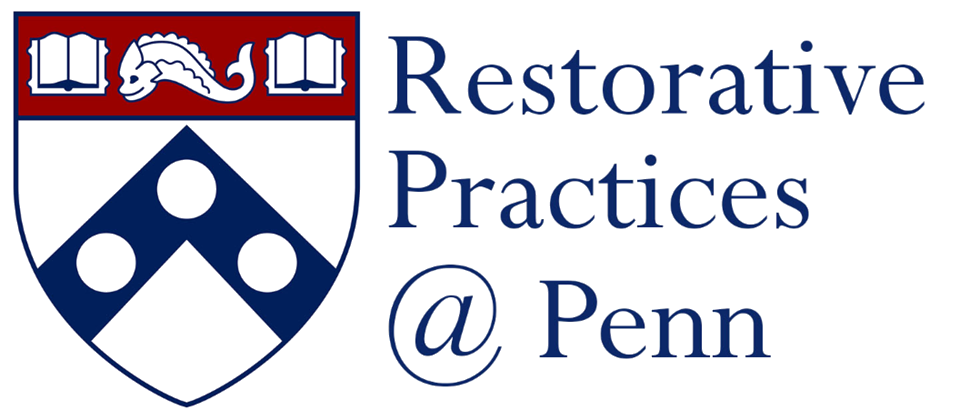 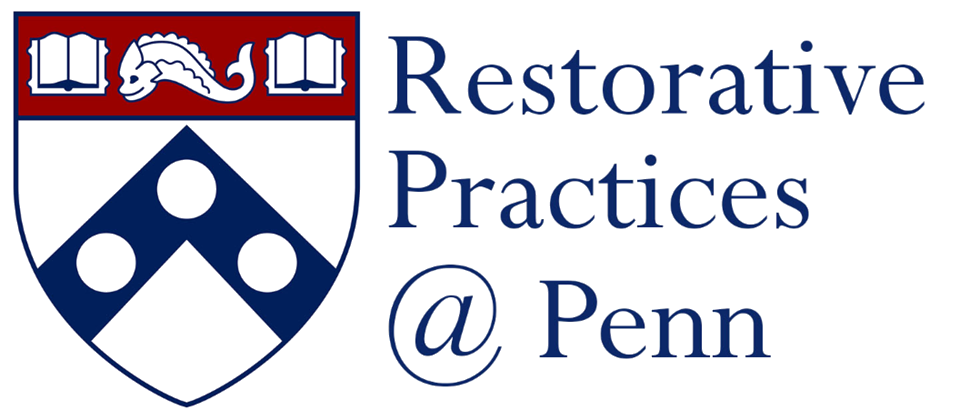 Meaningful Accountability
Necessary Steps for Accountability
See the Creative interventions: Tools for everyday people to end violence, (http://www.creative-interventions.org),
Mia Mingus’ “How to Give a Genuine Apology,” and Until We Reckon, by Danielle Sered for more information about meaningful accountability​
[Speaker Notes: UNDERSTANDING:
Focus on feelings and perspectives (not facts)
What happened from your perspective?
How do you see things differently?
How did you feel when that happened?


REPAIR:
How are you feeling about it now?
How would you like to feel about it?
What needs to happen to create a healthier atmosphere?
What has not been said that is blocking us from having a good relationship?
What do we need to do now to repair the harm and make sure it doesn’t happen again?]
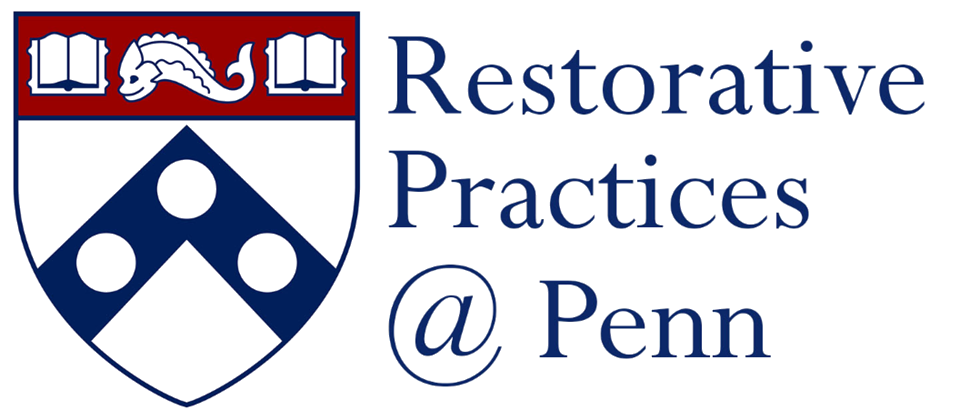 Guiding Questions from Restorative Justice
Who has been harmed?
What are their needs?
Whose obligation is it to address these needs?
THANK YOU!Hanan Ahmed, Restorative Practices Specialisthananahm@upenn.edu Pablo Cerdera, Associate Director RP@Ppcerdera@upenn.edu